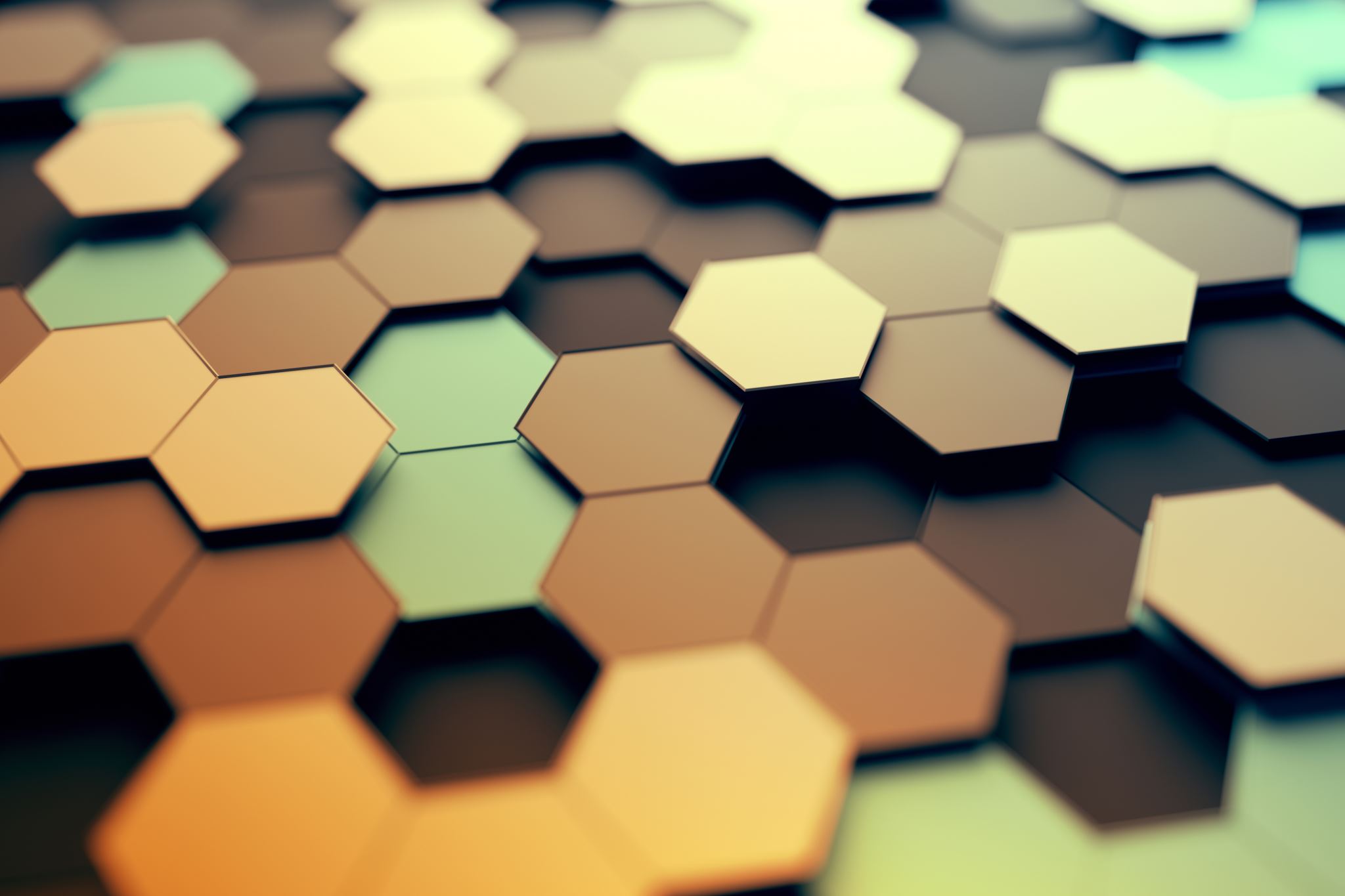 KVADRIRANJEkviz
IZRADILE: LORENA KOLMAN I MARTINA TUŠAK (2020./2021.)
ŠTO ZNAČI KVADRIRATI BROJ ?
Pomnožiti ga sa samim sobom
Pomnožiti ga s 2
Podijeliti ga sa samim sobom
Točan odgovor :
a)
Koliki je kvadrat broja 0 ?
2
1
0
TOČAN ODGOVOR:
C )
KOLIKI  JE KVADRAT BROJA 1?
2
4
1
TOČAN ODGOVOR:
C)
KVADRIRAJ 8b.
TOČAN ODGOVOR:
D)
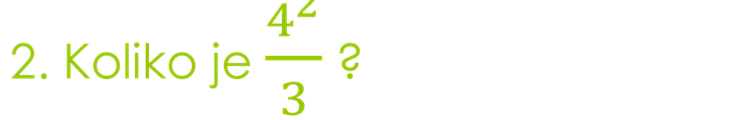 16/3
8/3
8/9
TOČAN ODGOVOR:
a)
TOČAN ODGOVOR:
B)